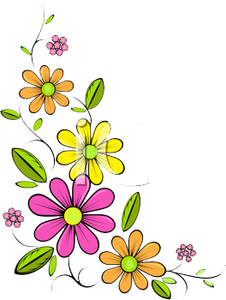 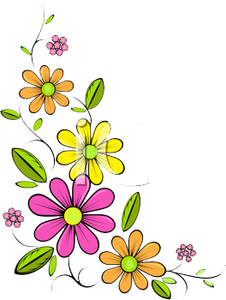 আজকের ক্লাসে সবাইকে-
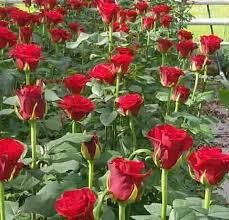 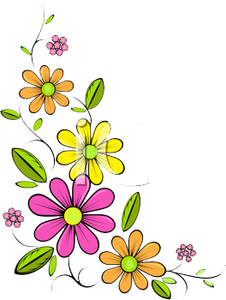 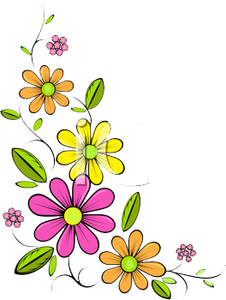 স্বাগতম
20 November 2020
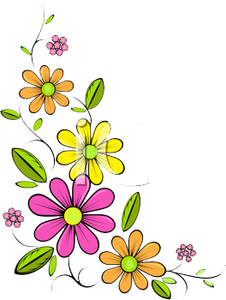 শিক্ষক পরিচিতি
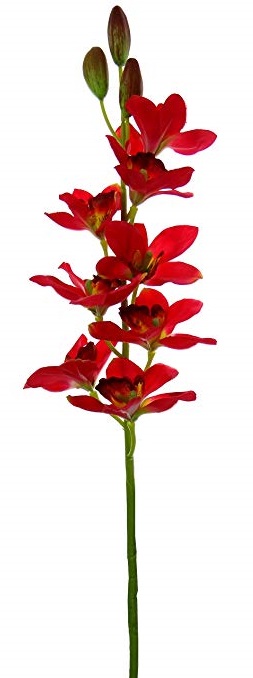 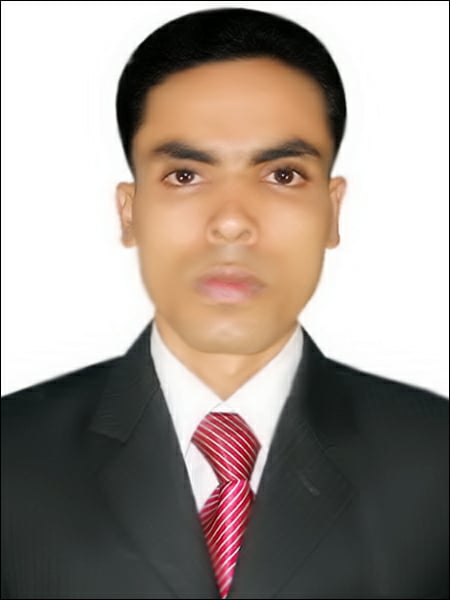 মো.খলিলুর রহমান
সহকারী শিক্ষক
বাগমারা উচ্চ বিদ্যালয়
লালমাই,কুমিল্লা।
মোবাইল-০১৭১০৩৪০২২৬
E-mail, khalil1062590@gmail.com
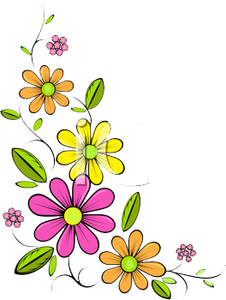 20 November 2020
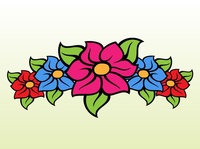 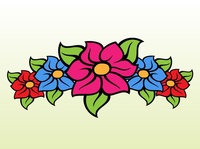 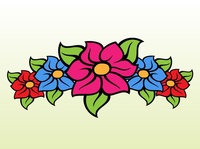 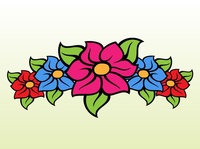 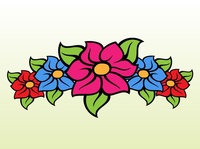 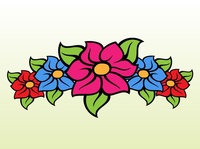 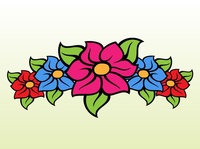 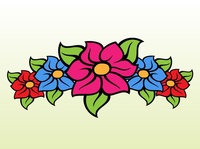 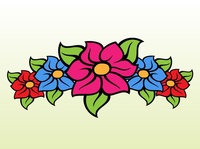 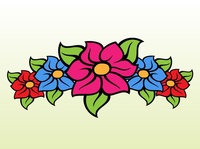 পাঠ পরিচিতি
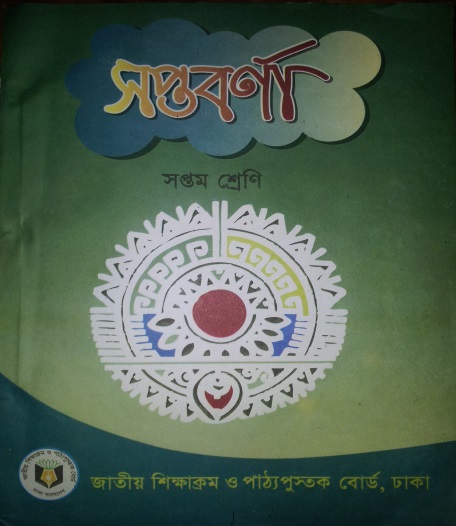 শ্রেণি	 : সপ্তম
বিষয়	 : বাংলা ১ম পত্র
কবিতা	 : কুলি- মজুর
সময়	 : ৫০ মিনিট
20 November 2020
চিত্রে তোমরা কী দেখতে পাচ্ছ?
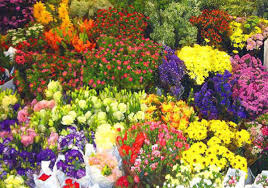 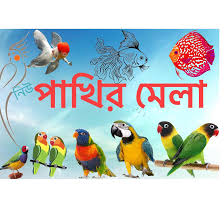 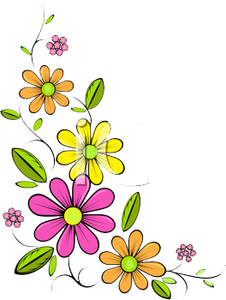 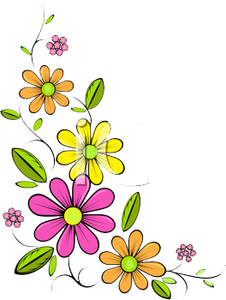 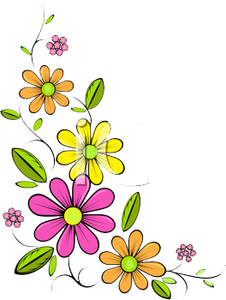 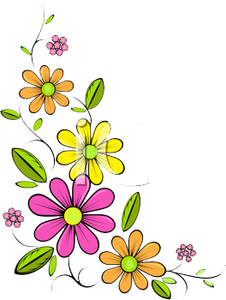 পাখির মেলা এবং ফুলেল মেলা
20 November 2020
চিত্রে তোমরা কী দেখতে পাচ্ছ?
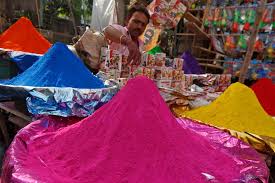 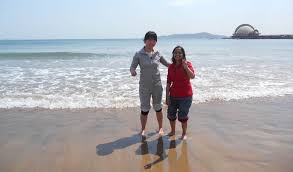 ঢেউয়ের মেলা এবং রঙের মেলা
20 November 2020
আজকের পাঠ-
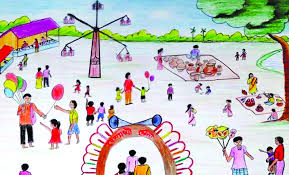 মেলা
আহসান হাবীব
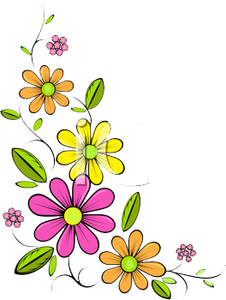 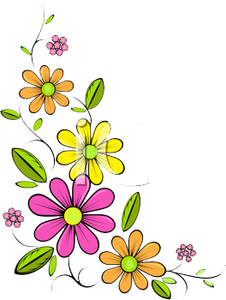 20 November 2020
শিখনফল
এই পাঠ শেষে শিক্ষার্থীরা..
20 November 2020
আহসান হাবীব
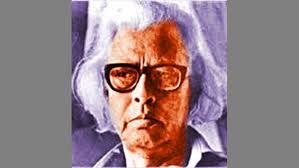 20 November 2020
কবি পরিচিতি
20 November 2020
20 November 2020
একক 
কাজ
20 November 2020
আদর্শ পাঠ
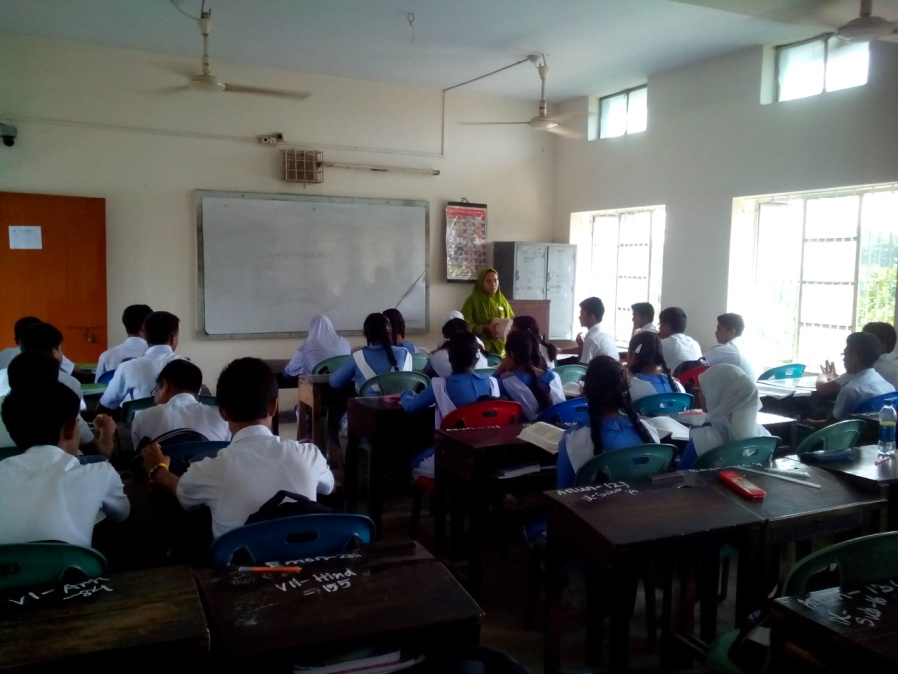 20 November 2020
সরব পাঠ
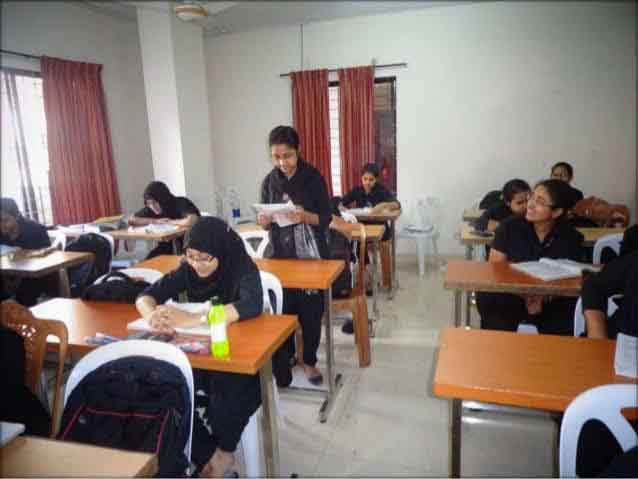 20 November 2020
এসো আজকের পাঠের নতুন শব্দার্থসমূহ শিখে নেই-
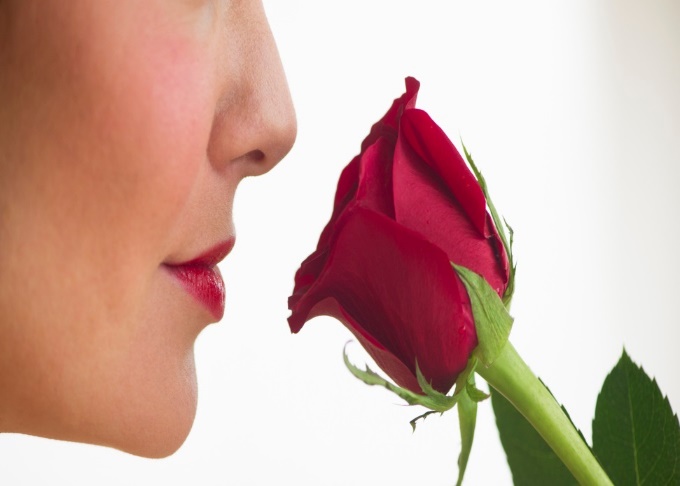 সুগন্ধ
সুবাস
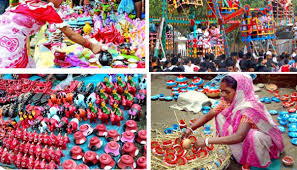 মিলন বা একত্র হওয়া, উৎসব বা অনুষ্ঠান উপলক্ষে অনেক মানুষের সমাবেশ
মেলা
20 November 2020
এসো আজকের পাঠের নতুন শব্দার্থসমূহ শিখে নেই-
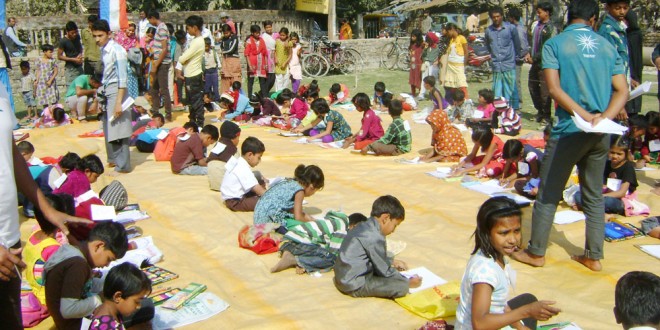 পৃথিবীর সকল শিশু-কিশোরের মিলনের বা একতার উৎসবকে কবি অন্য এক রকমের মেলা বলেছেন
আর এক মেলা জগৎজুড়ে
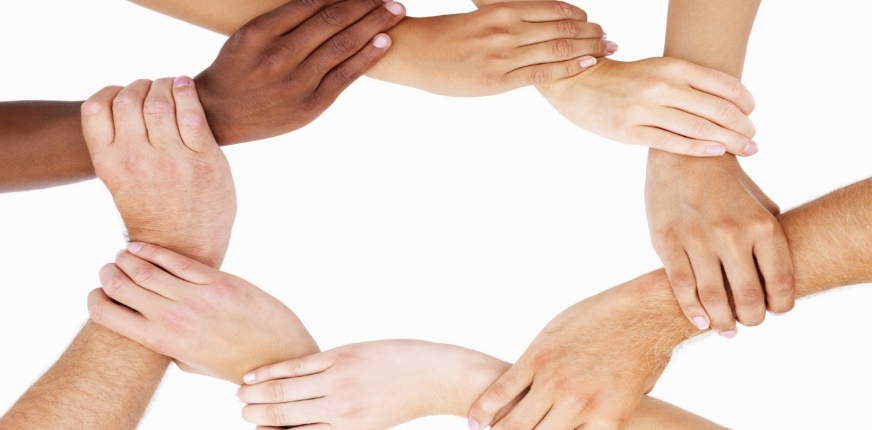 ঐক্যেরমেলা
একতার মেলা
20 November 2020
জোড়ায় 
কাজ
20 November 2020
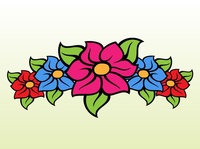 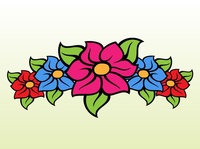 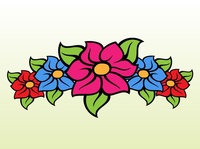 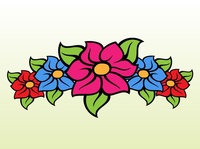 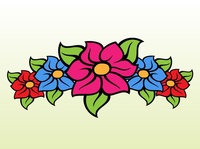 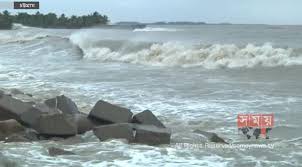 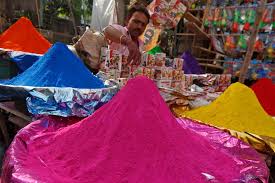 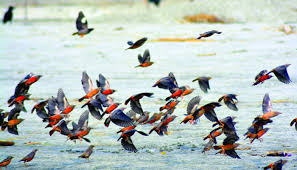 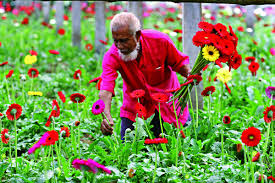 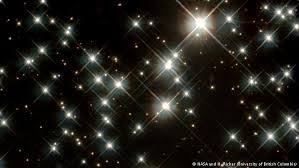 ফুলের মেলা পাখির মেলা
                    আকাশ জুড়ে তারার মেলা
রোজ সকালে রঙের মেলা
                    সাত সাগরে ঢেউয়ের মেলা।
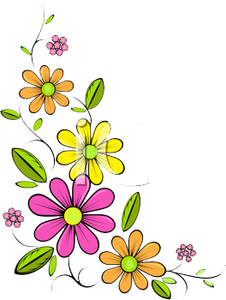 20 November 2020
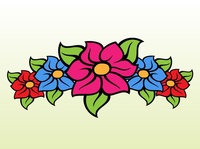 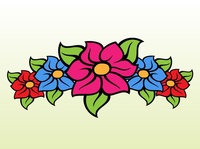 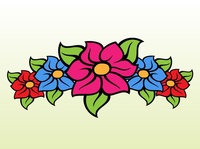 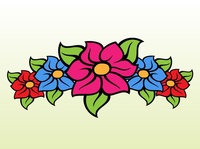 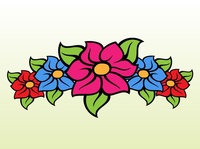 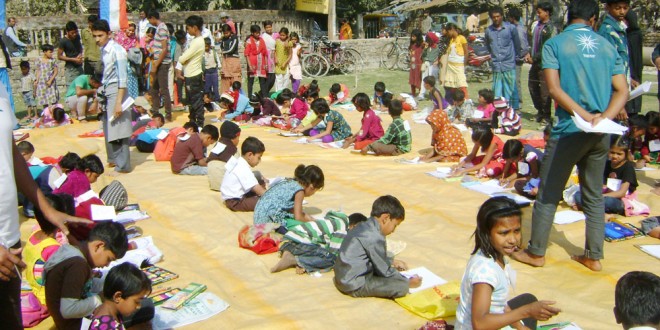 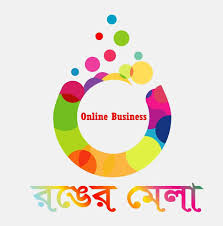 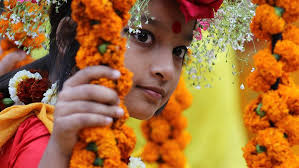 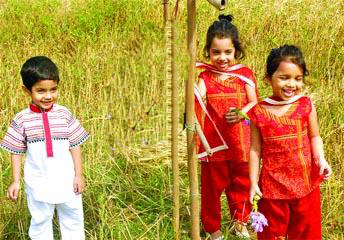 আর এক মেলা জগৎ জুড়ে
           ভাইরা মিলে বোনরা মিলে
রং কুড়িয়ে বেড়ায় তারা
           নীল আকাশের অপার নীলে
20 November 2020
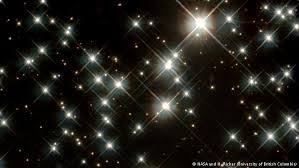 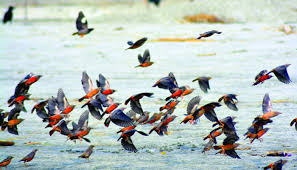 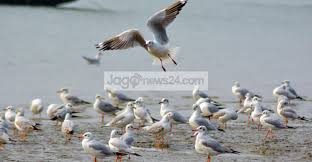 রাতের পথে পাড়ি যখন,
           তারার অবাক দীপ জ্বেলে নেয়
রোজ সকালের আকাশ পথে
           আলোর পাখি দেয় ছেড়ে দেয়।
20 November 2020
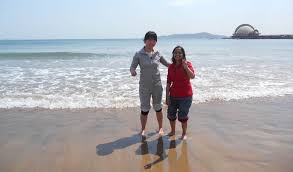 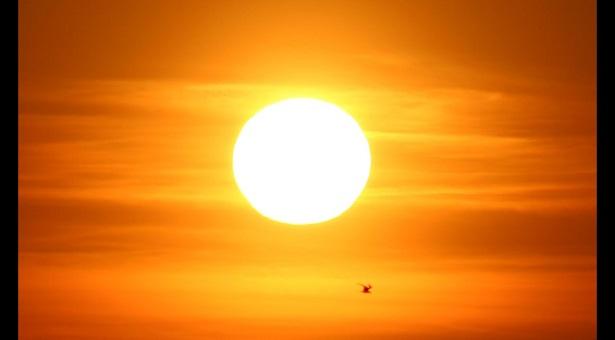 সাত সাগরের বুক থেকে দেয়
            ঢেউ তুলে নেয় ভালোবাসার।
জগৎ জুড়ে যায় ছড়িয়ে
             যায় ছড়িয়ে আলো আশার।
20 November 2020
দলে আলোচনা করে কবিতাটি নিয়ে একটি আবৃত্তি প্রতিযোগিতার আয়োজন কর
দলগত 
কাজ
20 November 2020
মূল্যায়ন
‘সুবাস’ শব্দের অর্থ কী?
 কবি আহসান হাবীব কোথায় জন্মগ্রহণ করেন?
 নীল আকাশের রঙ কুড়িয়ে বেড়ায় কারা?
 কবি আহসান হাবীব পেশায় কী ছিলেন?
 সাত সাগরে কীসের মেলা?
 ‘মেলা’ বলতে কবি কী বুঝিয়েছেন?
20 November 2020
বাড়ির কাজ
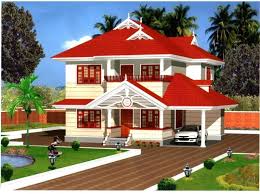 কবিতাটিতে ব্যবহ্রত প্রকৃতিকেন্দ্রিক শব্দগুচ্ছের একটি তালিকা তৈরি করে আনবে
20 November 2020
সবাইকে ধন্যবাদ
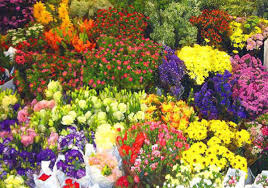 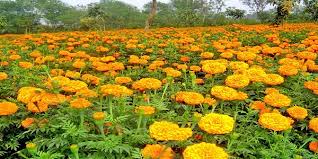 20 November 2020